OREGON DEPARTMENT OF EDUCATION | GRADE 5Seasonal Rounds and the Relationship between Food and Energy
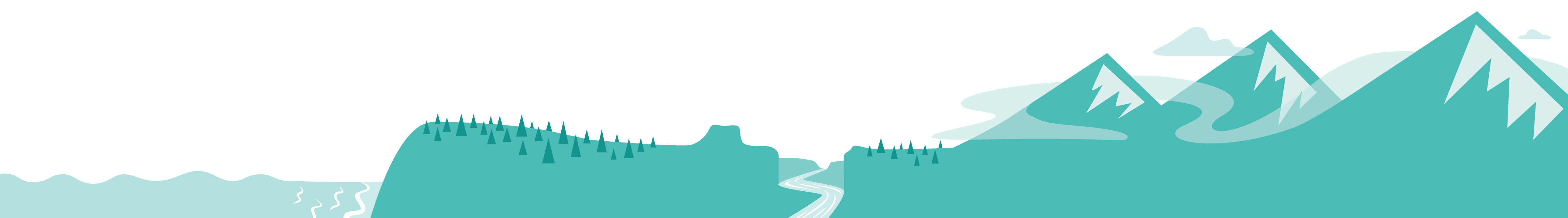 What is energy?
[Speaker Notes: Introduce the topic of energy and give the definition of energy as: “the strength needed for physical or mental activity”. Using a scale of 1-5 (1 being the least and 5 being the most), ask students to pick a number that represents their level of energy right now. Ask students to show that number using their fingers. For example, if someone was feeling an energy level of 4, they would hold up 4 fingers. Allow 20-30 seconds for students to think and hold up their fingers.]
What is nutrition?
Scientists believe the huge effort to get food is programmed into us (and all animals) at the most basic level. We need food to grow, to move, and to think; without food we die. They actually believe that our natural state is to be hungry. By eating, we only “turn off” hunger for a limited period of time—it always comes back.
For scientists, nutrition is the study of how food and eating habits impact health.
Where do humans get energy from?
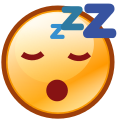 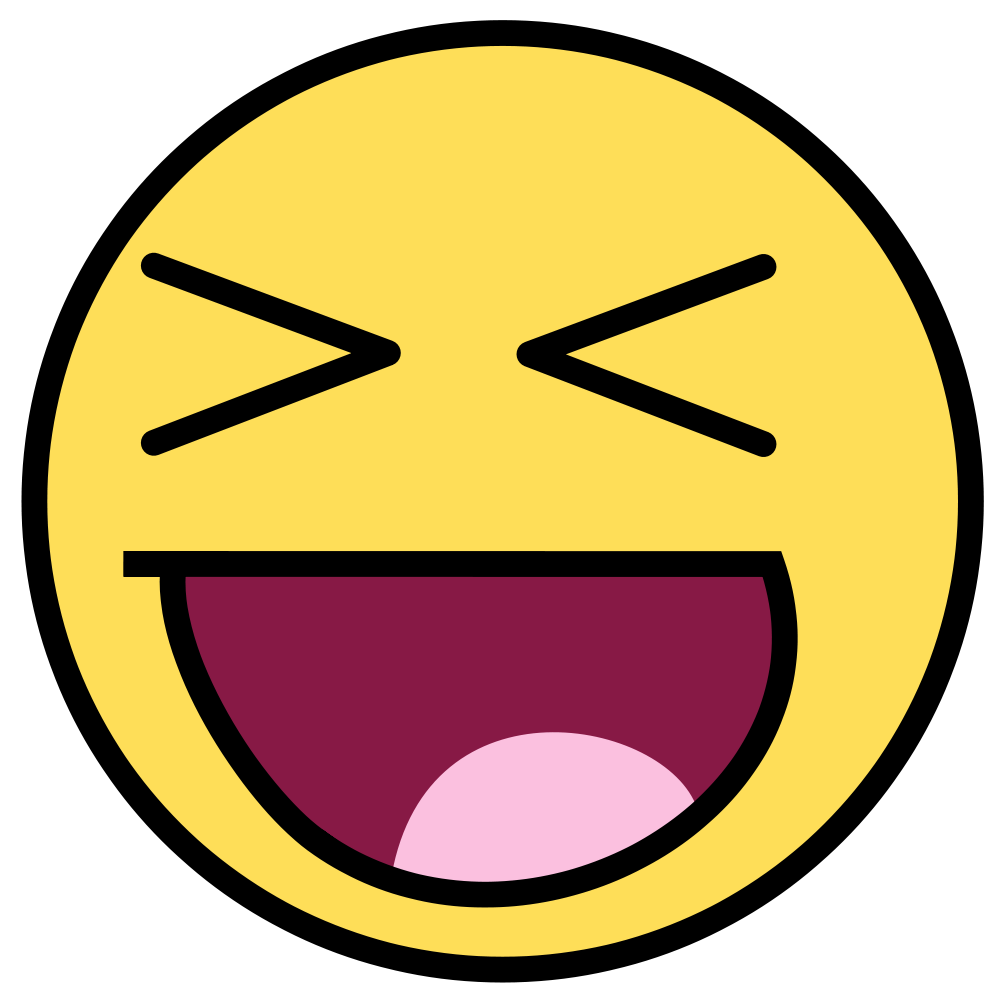 [Speaker Notes: Ask students where we (human beings) get energy from. Allow a couple minutes for answers and discussion. Allow for answers that are beyond food, too.  Next, ask students for examples of when they feel a lot of energy.  Allow a couple minutes for answers and discussion. 
Ask students the following questions and allow time for answers and discussion:
What foods make you feel energetic and active?
What foods make you feel slow or tired?

Say: “You’ve probably noticed that there are times in your life when you feel a lot of energy. This might be after you eat sugar or when you’re playing with friends or when you’re outside. You’ve probably also noticed that there are times in your life when you feel energy is missing. This might be when you first wake up, or after a stressful event, or after a big meal, or after physical activity. It’s normal for your energy levels to go up and down during the day depending on how active you are, what is happening around you, how much sleep you’re getting, and what types of foods you’re eating. Today we are going to talk about the energy we get from food.  Food is one of the main ways humans get energy. Some foods are really good at giving us energy, and other foods do not give us much energy at all.”]
The importance of food
We need to eat in order to stay healthy, but the importance of food goes beyond physical health. Food plays a central role in our spiritual and emotional lives, too.
[Speaker Notes: We come together through food: eating family meals, going on hunting trips, or gathering plants and herbs. We celebrate with food: feasting for holidays and significant life events such as baby naming and weddings. We also honor, worship and give thanks with food. In some cultures, a traditional feast is held to help a recently deceased relative enter the spirit world.]
Seasonal foods activity
Small groups
Worksheet
[Speaker Notes: “Even though humans need food every day of the year, the types of foods that are available will change depending on the season. Some foods are best to eat in winter, and other foods are best to eat in spring or summer.”]
Seasonal rounds activity
[Speaker Notes: The idea of eating food that matches up with the seasons is not a new idea. The very first Oregonians, the Oregon American Indians, have always had a special relationship with the land and it’s natural resources, including food. Indigenous communities in Oregon understood that food changed with the seasons. Oregon American Indians moved around several times a year to follow the patterns of hunting, fishing, and harvesting naturally grown foods. The tribes were careful not to use too much of one type of food, so that other people could use it as well. Tribal leaders studied the weather patterns and the wildlife conditions to determine the best time to move. This process is called seasonal rounds. It is still practiced today. ”]